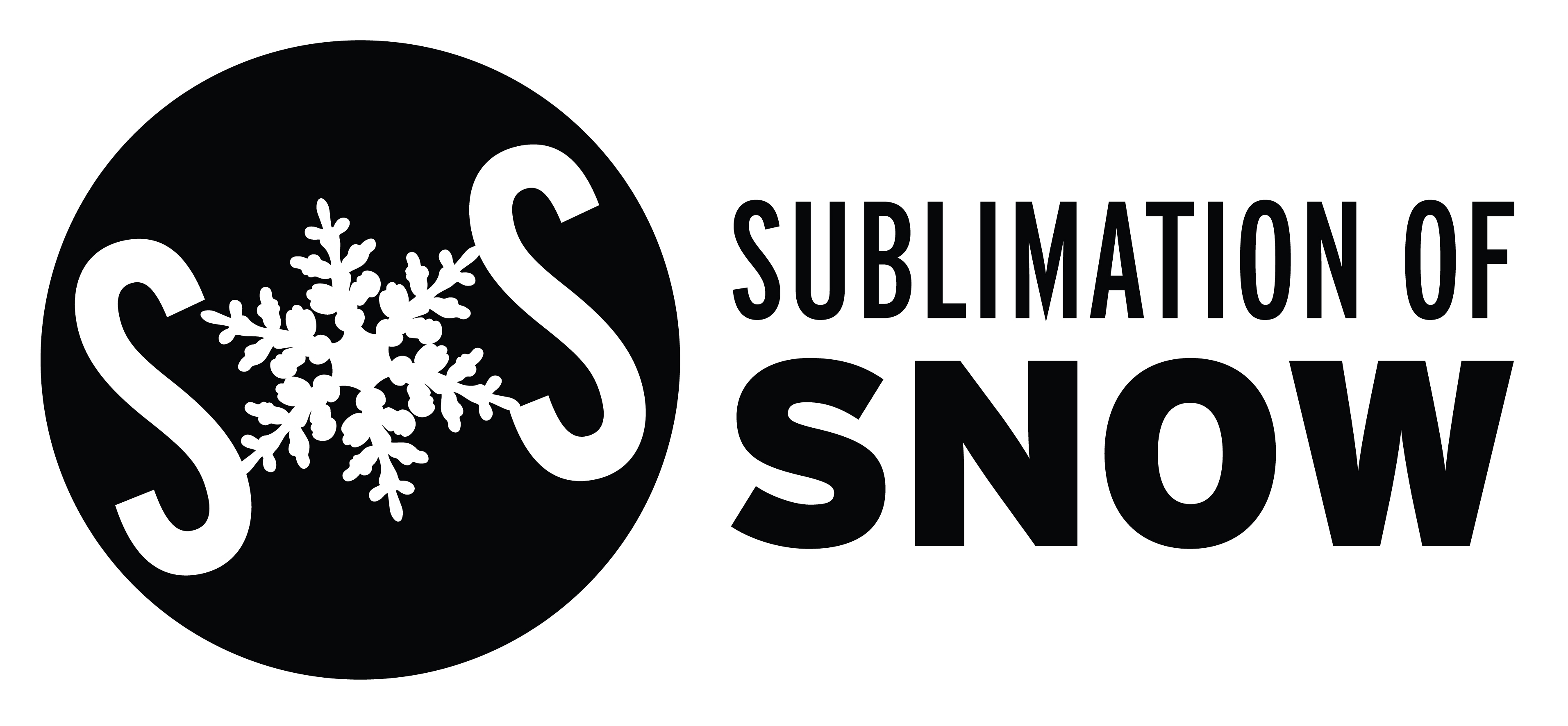 NCAR/EOL SOS Field Data Archive and SOS Data Management
Presented by Jessica Lundquist on behalf of
The NCAR/EOL Data Management Team:
Greg Stossmeister, Linda Cully, Scot Loehrer, Daniel Choi and 
Linda Echo-Hawk (echohawk@ucar.edu) 
eol-archive@ucar.edu
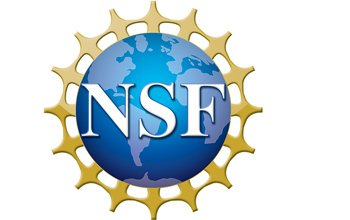 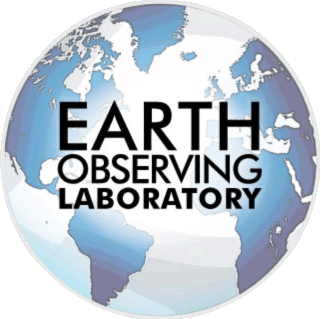 NCAR/EOL SOS Project Page
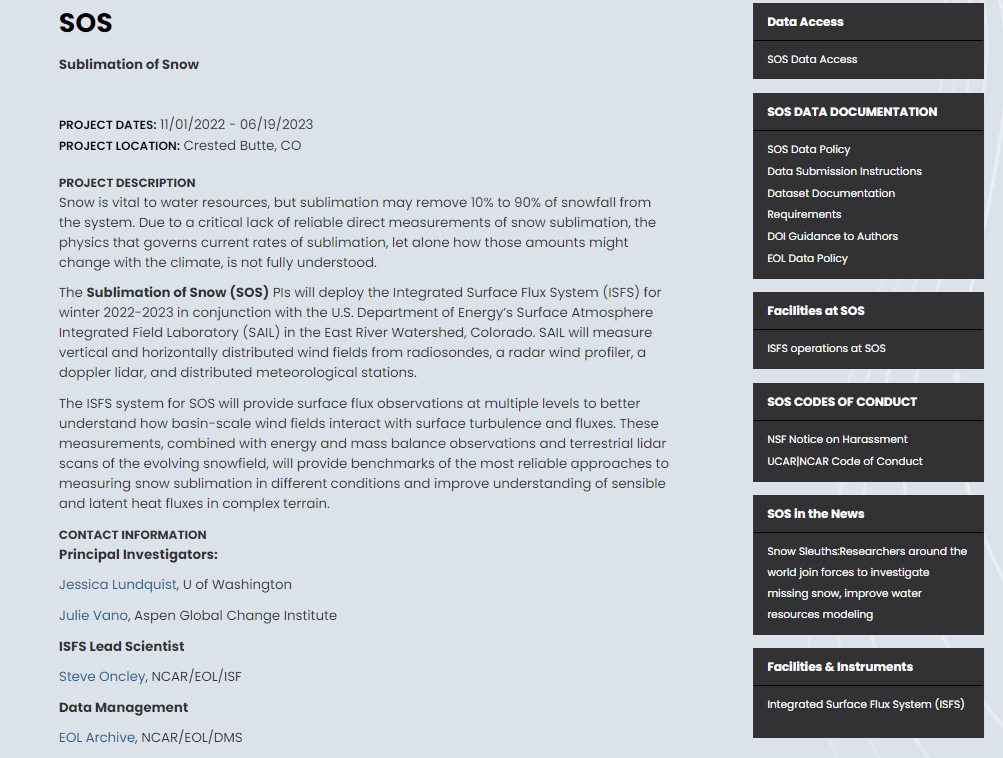 Project Description

Long-Term Data Archive Access

SOS Data Policy

Data Submission Instructions

Dataset Documentation Guidelines

Publications 

Meetings and Presentations
https://www.eol.ucar.edu/field_projects/sos
SOS Field Data Master List
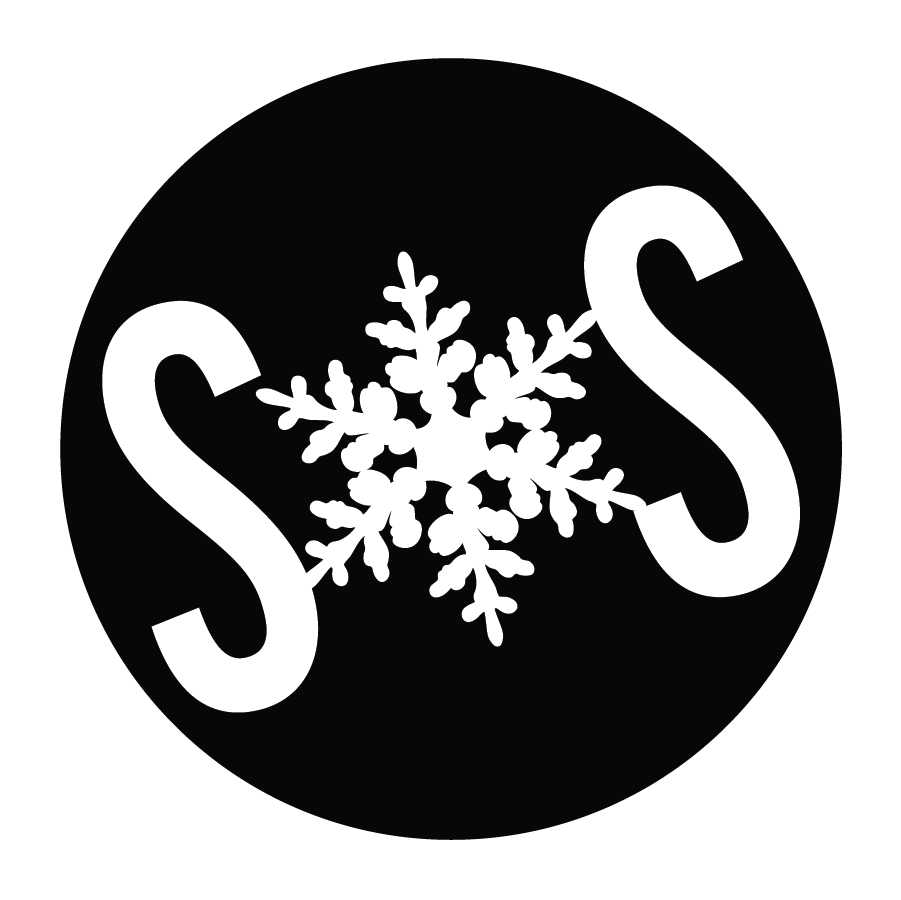 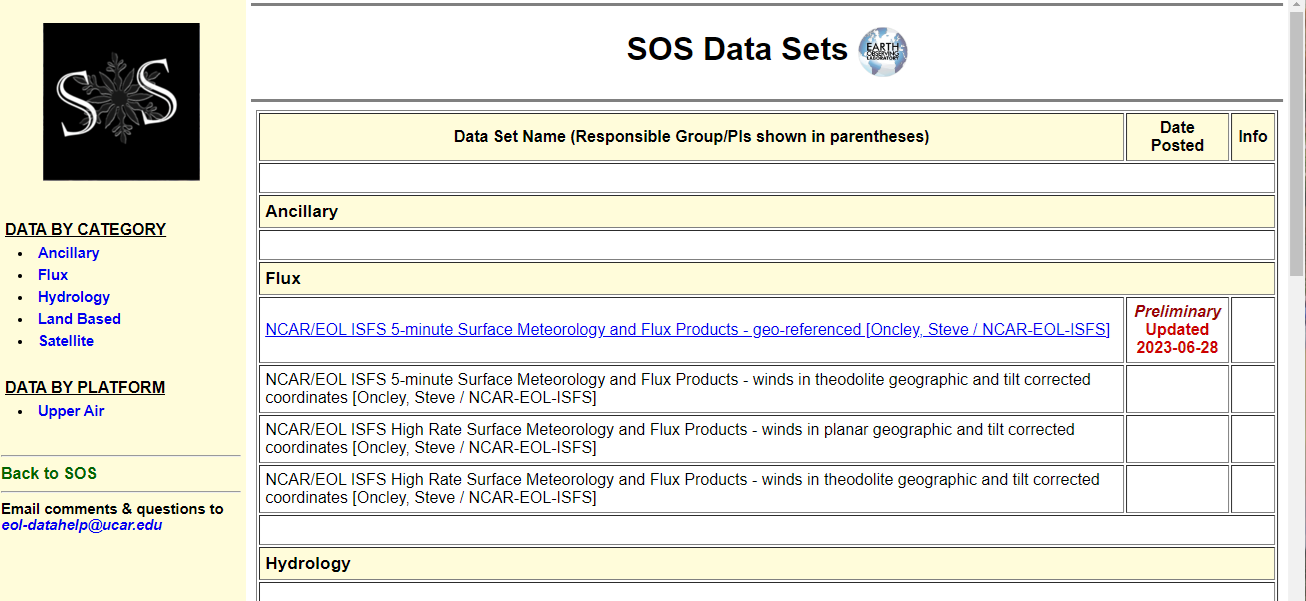 Submissions to the Field Data Archine (FDA) are linked to the Master List for ordering

Expected data sets are listed too
Follow the link in the Data Access block on the SOS Project Page https://data.eol.ucar.edu/master_lists/generated/sos/
SOS Data Submission Instructions
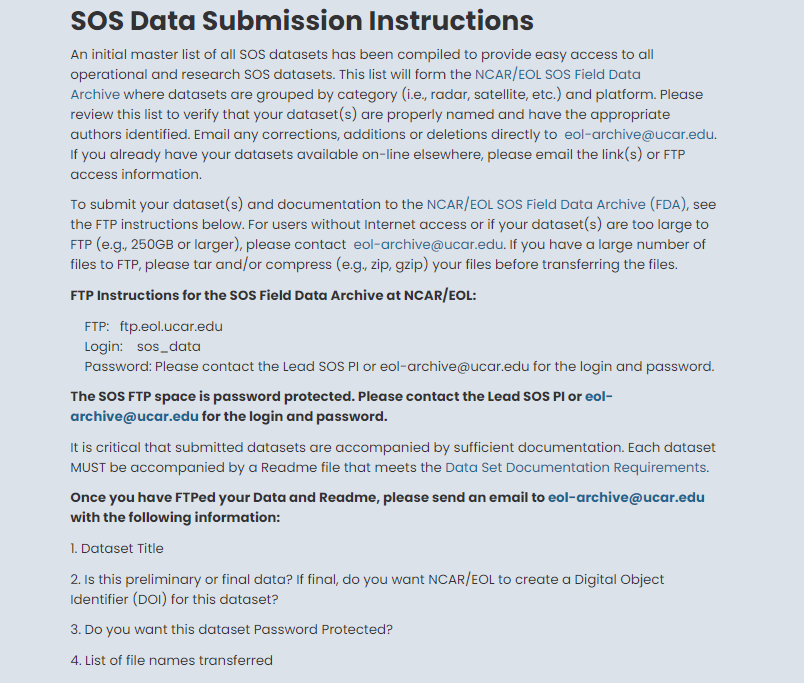 Once you have completed your submission send me (echohawk@ucar.edu) an email to let me know so I can get it into the queue for loading into the SOS Field Data Archive
Linked in the Data Documentation Block on SOS Project Page
Additional Datasets Submitted (or Soon to be Submitted) to the Drive
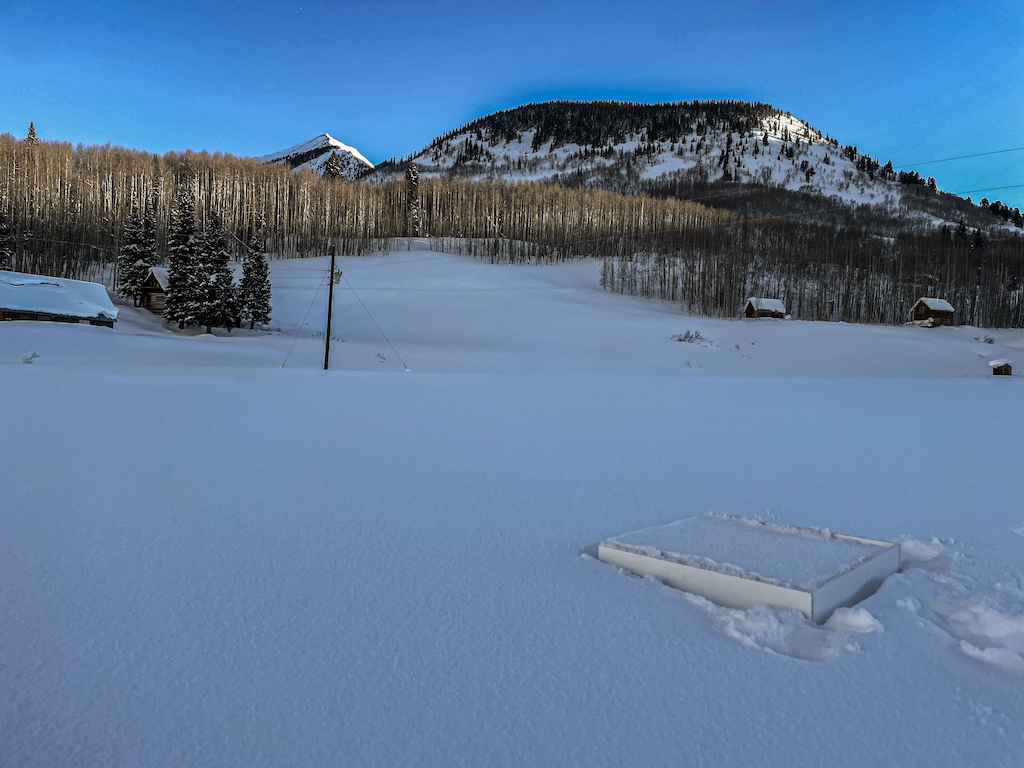 Terrabytes of Lidar point cloud data
Weather blog: (https://depts.washington.edu/mtnhydr/Pages/NewDataPages/SOSdata.html) 
Snow Pit Data (next page)
Stossel Box Data (see photo right)
Thermistor Harp Data (shown yesterday)
https://www.agci.org/projects/sublimation-of-snow-sos-project/snow-pits
[Speaker Notes: Overview
In this video, we meet Danny and Eli, two UW graduate field researchers spending the winter of 2023 on a remote field experiment at the Rocky Mountain Biological Laboratory in the mountains of Western Colorado. In this video, viewers will come to appreciate what’s involved in field research, see how collecting field observations/data is a logistically, physically, and sometimes even emotionally challenging endeavor, and learn about the rewards it can bring – as well as learning about snow sublimation and why it’s important to study.]
Example Snow Pit Measurement Entry (22 January 2023)
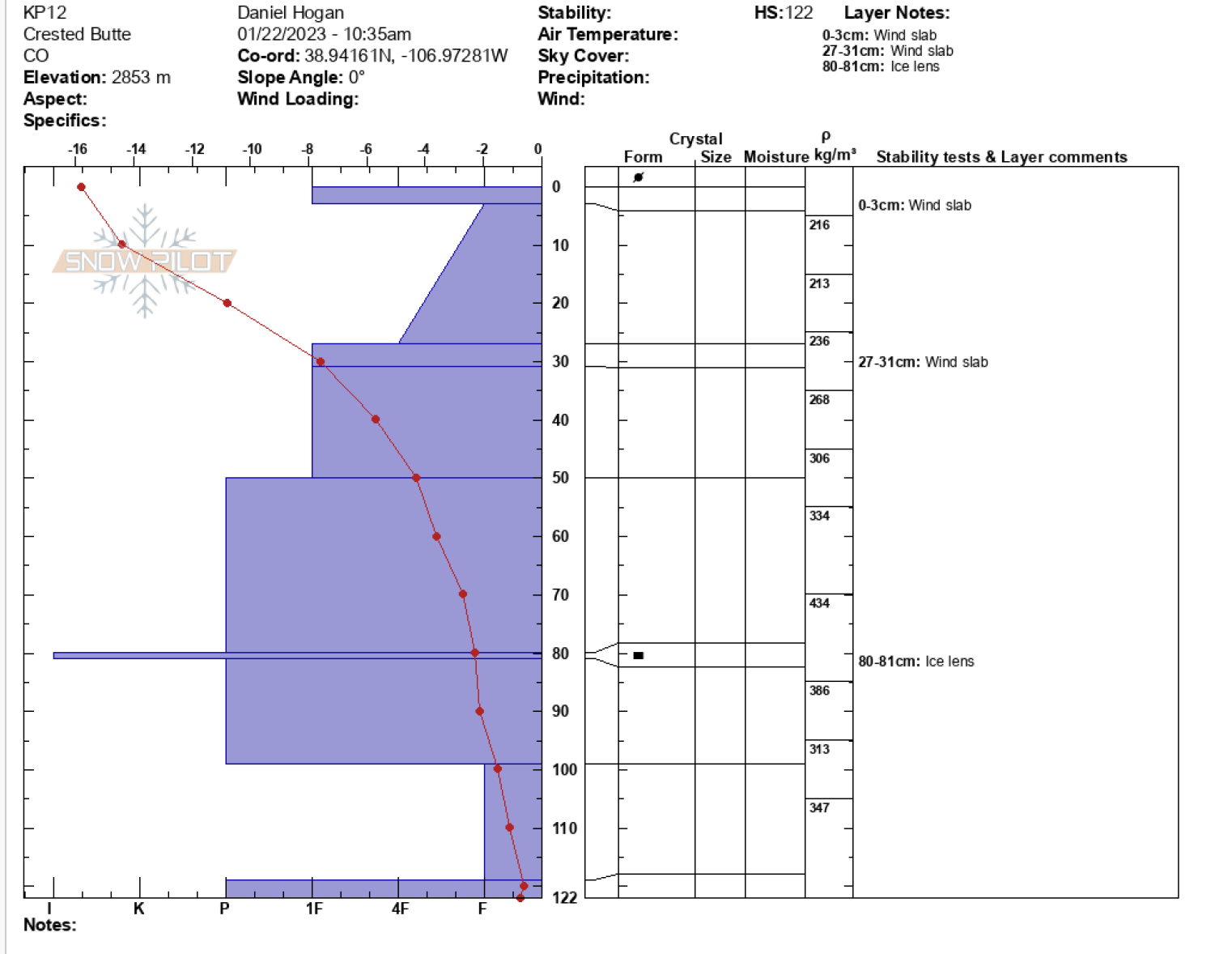 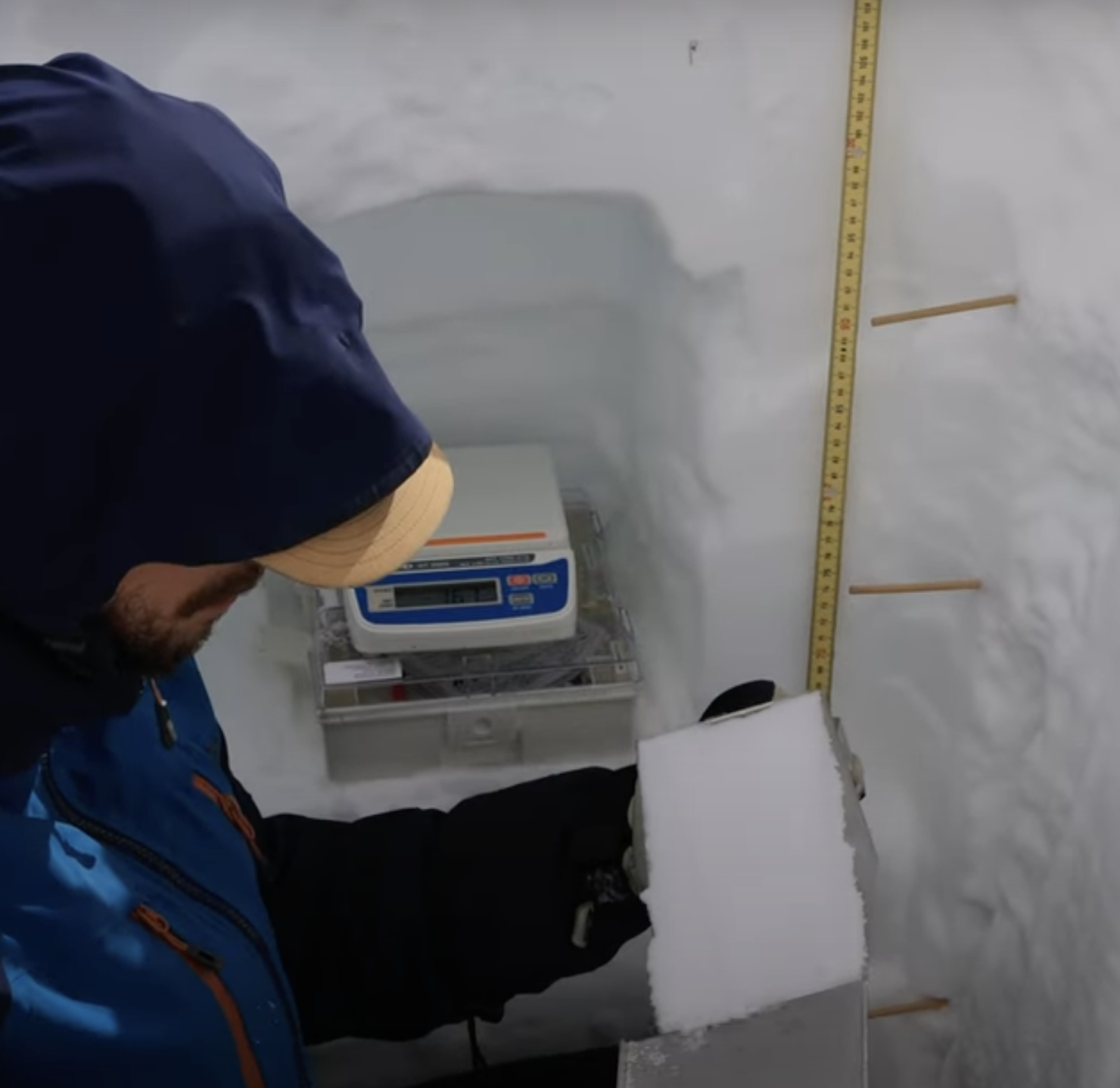 SOS Data Documentation Guidelines
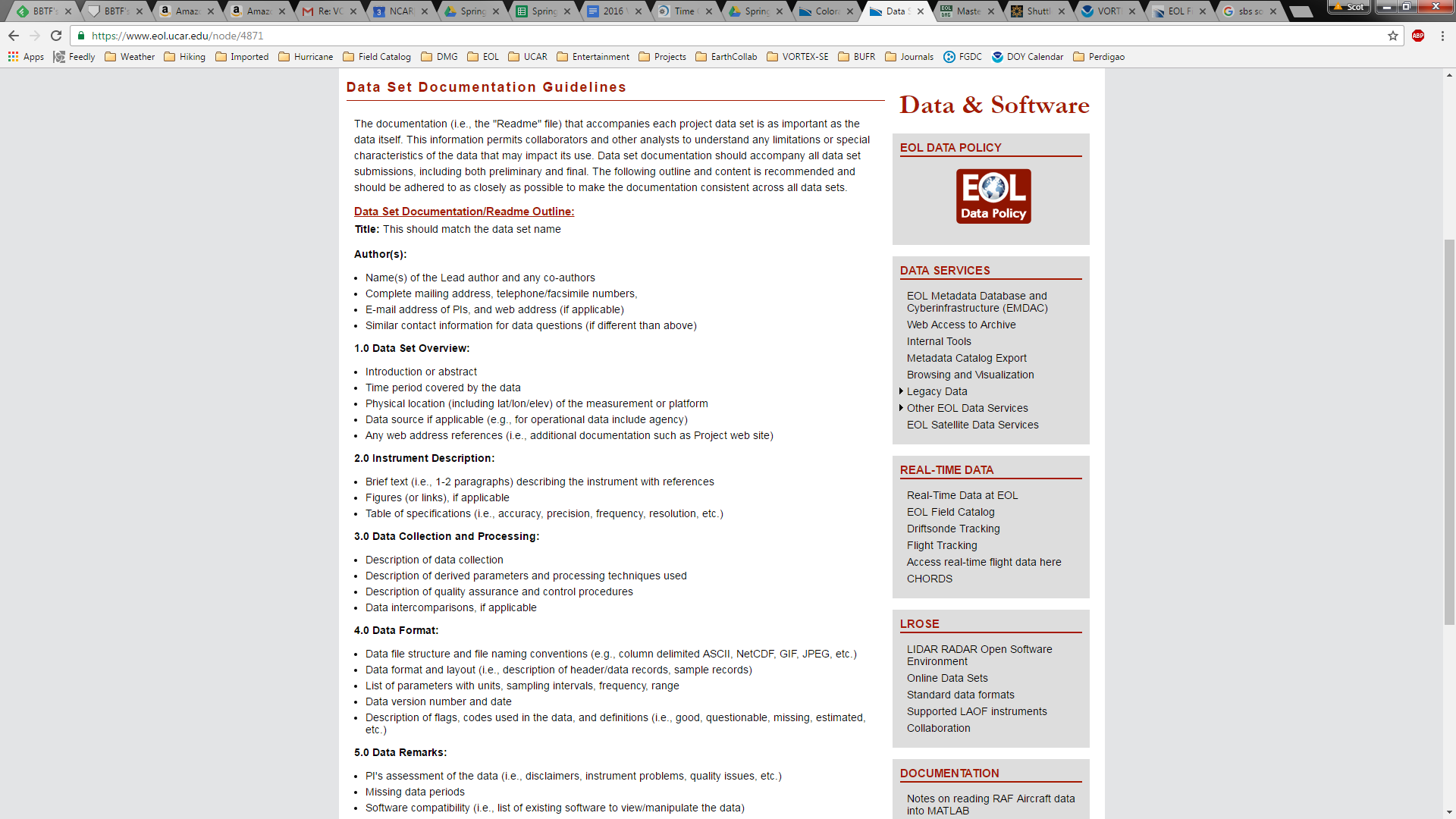 Provides a sample format and suggested content for the documentation files provided with data sets:

Contact information including a listing of author(s)
Overview of the data set
Instrumentation description including specifications (accuracy, precision, etc)
Data collection methodology
Data processing and quality control descriptions
Format description
Assessment of data quality
Linked in Data Documentation Block on SOS Project Page
Or https://www.eol.ucar.edu/node/4871
SOS Data Policy Deadlines
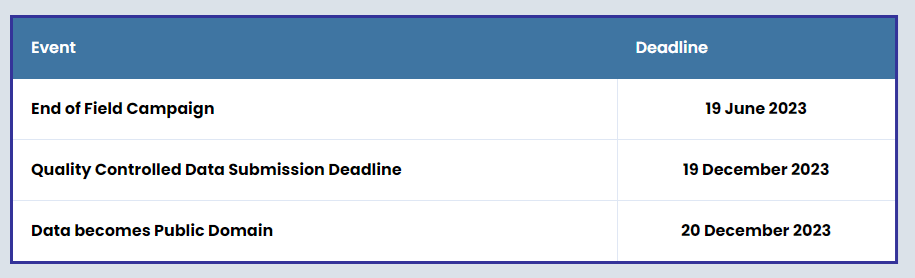 Linked in the Data Documentation Block on SOS Project Page
Or https://www.eol.ucar.edu/content/sos-data-policy
SOS Data Policy Details
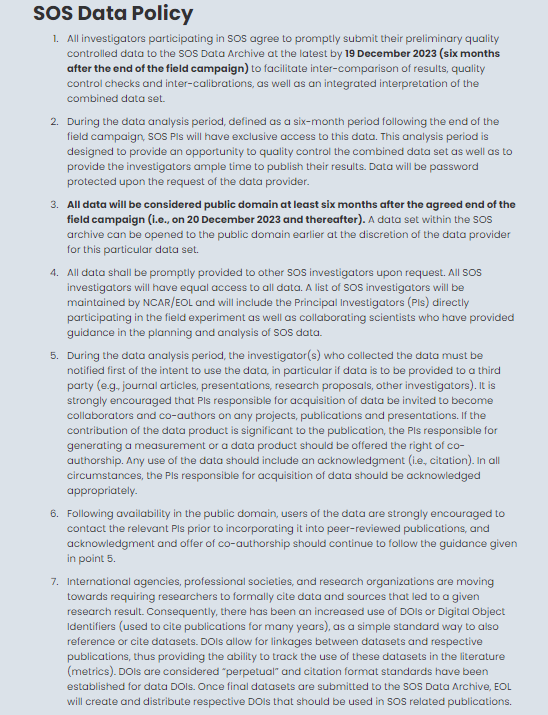 Preliminary data due 
19 December 2023 
(6 months after the end 
of the field campaign)

A Digital Object Identifier (DOI) will be created for “final” data.
Linked in the Data Documentation Block on SOS Project Page
Or https://www.eol.ucar.edu/content/sos-data-policy
A Publications Page similar to this will be created as publication references are received
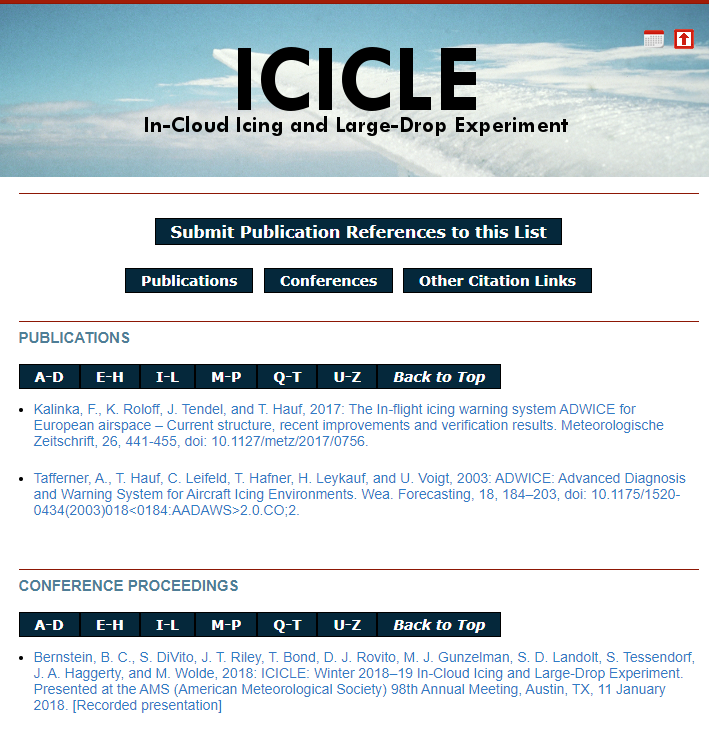 Will contain links to SOS publications as they become available

Includes refereed papers, reports, theses, and conference presentations

Right now, you can find more at the bit.ly/sublimation-of-snow page by AGCI, but long term, there will be an archive at NCAR
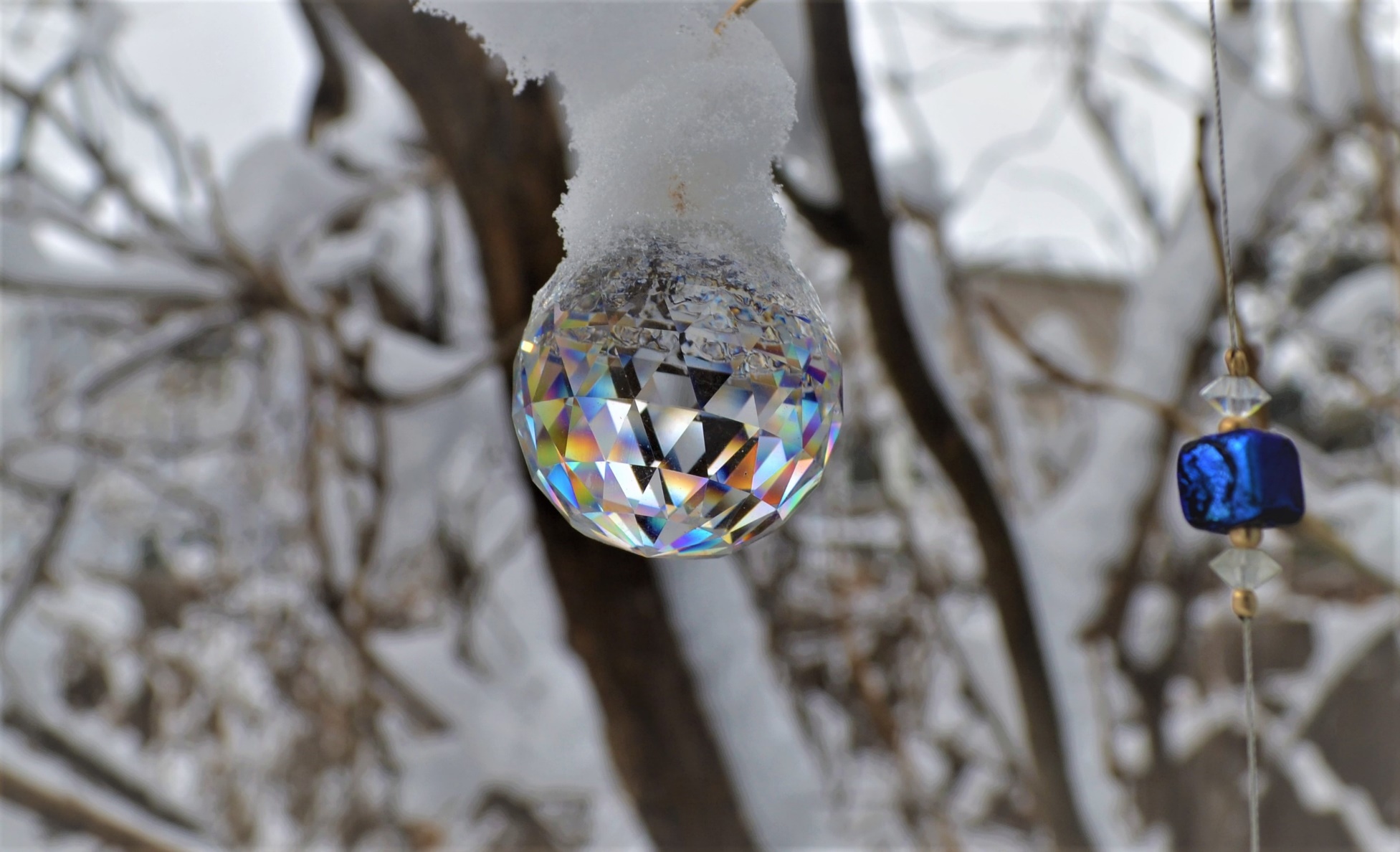 Please contact us with your
Data Management questions. We’re here  to help!
echohawk@ucar.edu or eol-archive@ucar.edu